শুভেচ্ছা
বিষয় পরিচিতি 








            বিষয়ঃ বিজ্ঞান
           শ্রেণিঃ ৮ম
শিক্ষক পরিচিতি 
সাইফুল হক 
সহকারি শিক্ষক 
সোনারগাঁও উচ্চ বিদ্যালয় 
রাঙ্গুনিয়া,চট্টগ্রাম 
মোবাইলঃ ০১৮৪০৫২৩২৫২ 
E-mail:Shaqueac252@gmail.com
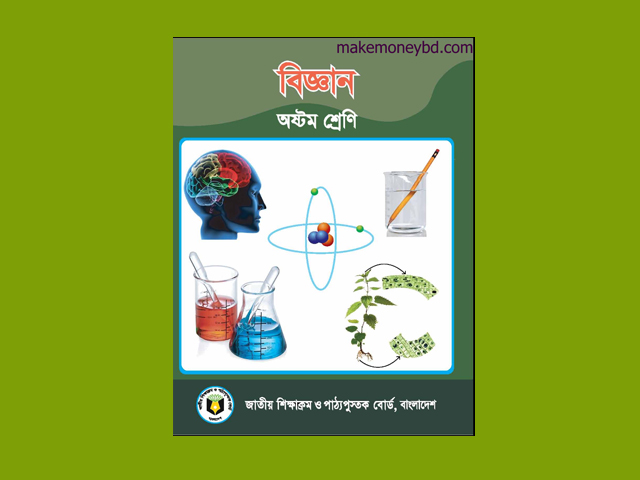 পূর্বজ্ঞান যাচাই
১।পাশের চিত্রে আমরা কি দেখতে পাচ্ছি? 
২। পরমাণু কাকে বলে ?
৩।অনু কাকে বলে ?
পাঠ পরিচিতি
বিষয়ঃ বিজ্ঞান 
শ্রেণিঃ ৮ম
অধ্যায়ঃ ৬
শিরোনামঃ পরমাণুর গঠন
শিখনফল
পরমাণুর গঠন ব্যাখ্যা করতে পারবে ।
পারমাণবিক সংখ্যা ও ভর সংখ্যা ব্যাখ্যা করতে পারবে।
আইসোটোপ ব্যাখ্যা করতে পারবে।
ইলেকট্রন বিন্যাস ব্যাখ্যা করতে পারবে।
পরমাণুর গঠন
নিউক্লিয়াস
শক্তিস্তর
শক্তিস্তর
পরমাণুর গঠন
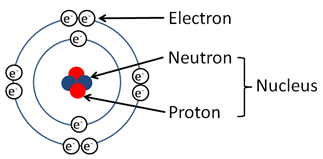 ইলেকট্রন বিন্যাস
ইলেকট্রন বিন্যাসঃ  ২ ,৮ ,৮
একক কাজ
আইসোটোপ
আইসোটোপ
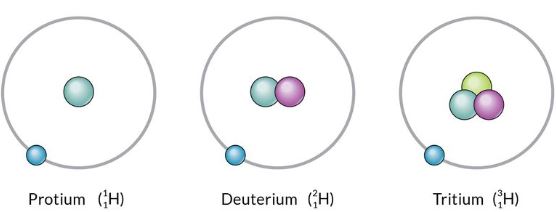 পারমাণবিক সংখ্যা ও ভর সংখ্যা
পারমাণবিক সংখ্যা = প্রোটন সংখ্যা 
পারমাণবিক সংখ্যা=ইলেকট্রন সংখ্যা 
ভর সংখ্যা =প্রোটন সংখ্যা+নিউট্রন সংখ্যা 
প্রোটন সংখ্যা=ইলেকট্রন সংখ্যা
প্রোটন সংখ্যা কত?
নিউট্রন সংখ্যা কত?
পারমাণবিক সংখ্যা কত?
প্রোটন সংখ্যা=ইলেকট্রন সংখ্যা
              =১৭
ভর সংখ্যা =প্রোটন সংখ্যা+নিউট্রন সংখ্যা
নিউট্রন সংখ্যা= ভর সংখ্যা - প্রোটন সংখ্যা
                =৩৫-১৭
                =১৮
পারমাণবিক সংখ্যা = প্রোটন সংখ্যা
                      =১৭
দলীয় কাজ
প্রোটন সংখ্যা কত?
নিউট্রন সংখ্যা কত?
পারমাণবিক সংখ্যা কত?
বাড়ির কাজ
আমাদের জীবনে আইসোটোপের গুরুত্ব বর্ণনা কর ।
ধন্যবাদ